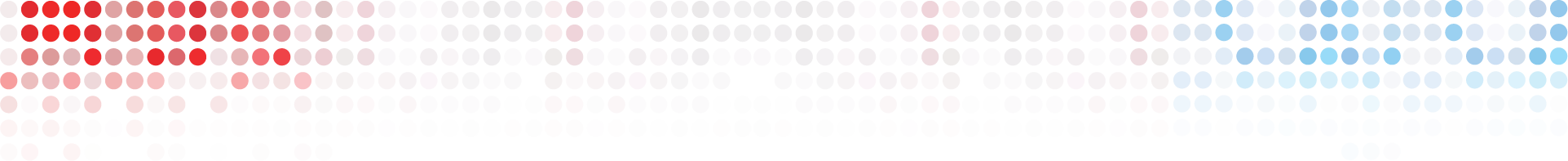 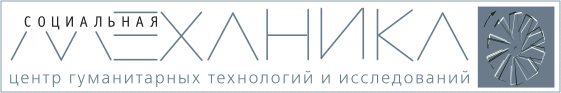 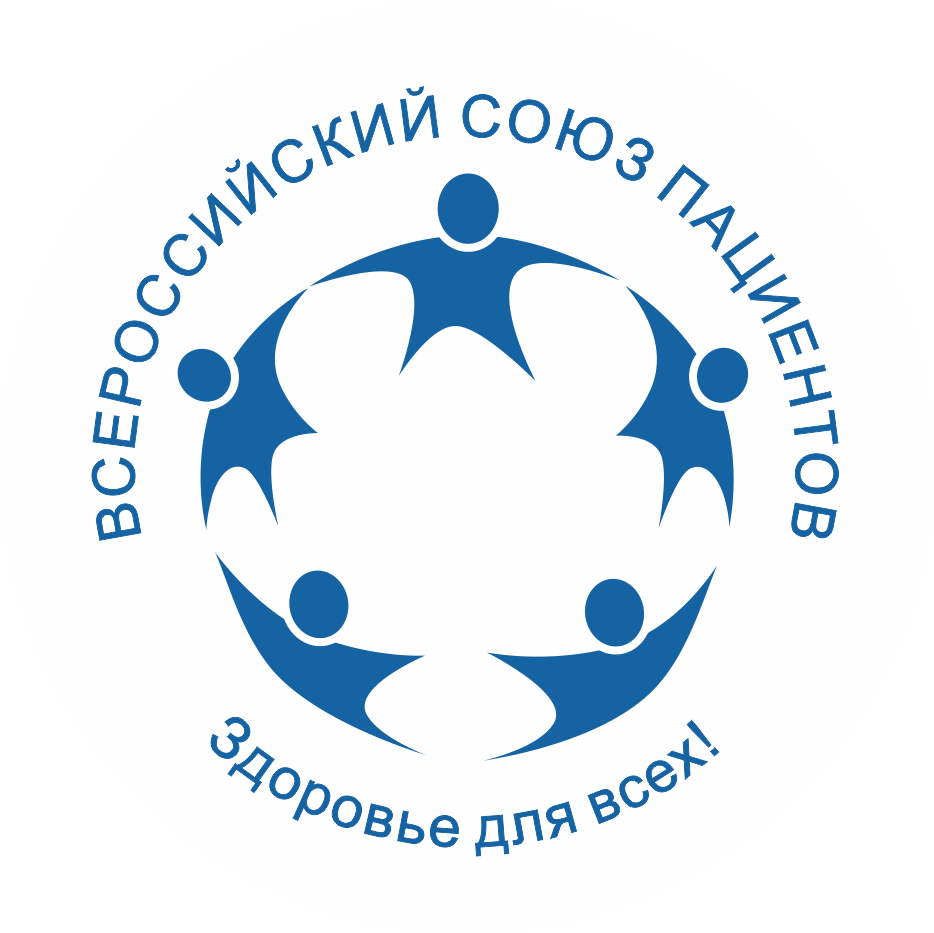 Результаты социологического мониторингового исследования
ОЦЕНКА ОРГАНИЗАЦИИ И ДОСТУПНОСТИ МЕДИЦИНСКОЙ ПОМОЩИ ПАЦИЕНТАМ С ВМД В 2022 ГОДУ
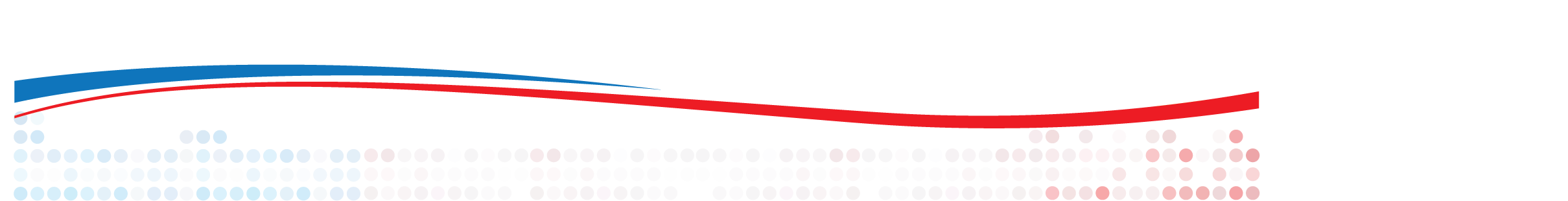 Москва, июнь 2022
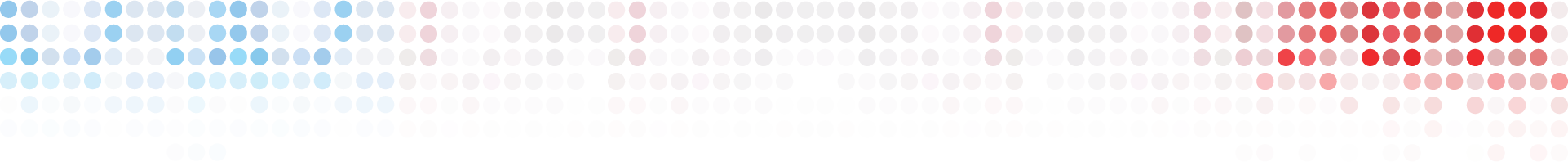 Социологическое исследование  «Оценка организации и доступности медицинской помощи пациентам с ВМД в 2022 году», март - июня 2022 г.
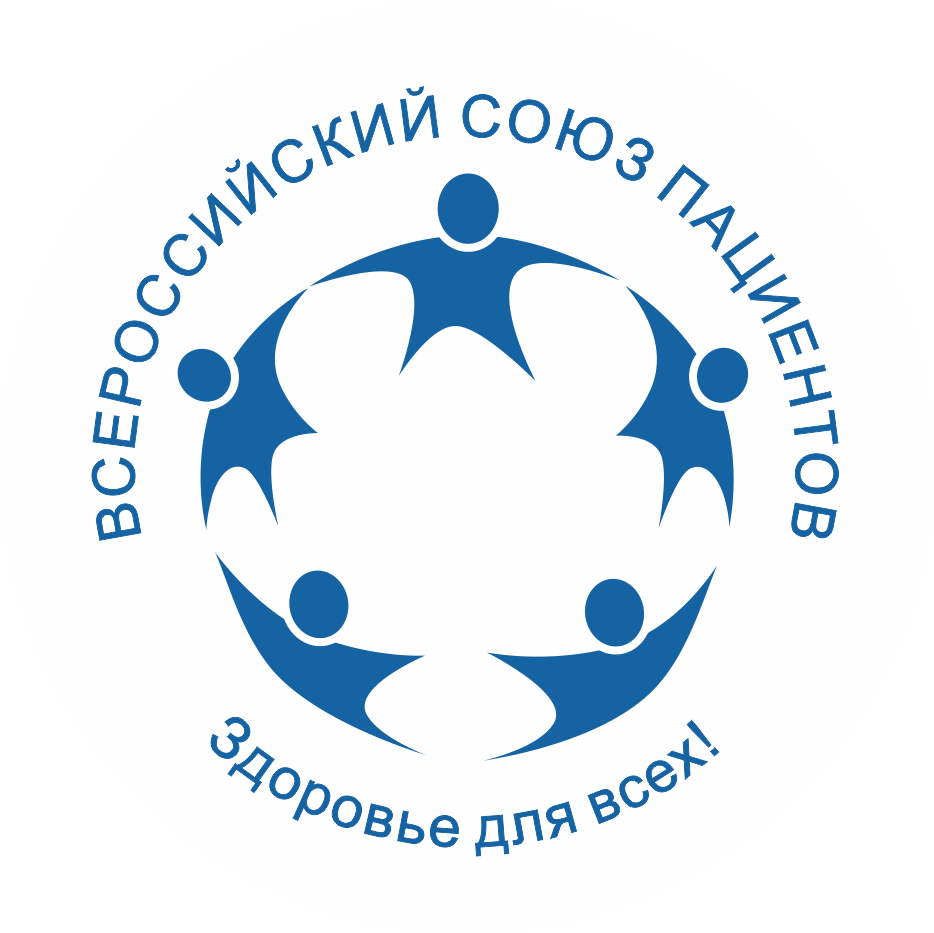 Цель исследования
Анализ ситуации с заболеванием и организацией оказания медицинской помощи пациентам с ВМД в контексте программы государственных гарантий.


Методы, объём и период  исследования
Сбор и обработка информации осуществлены с 1 марта по 1 июня 2022 года. 

Анкетный опрос пациентов с диагнозом «возрастная макулярная дегенерация», проживающих на территории Российской Федерации 
Целевой анкетный опрос  пациентов с диагнозом «возрастная макулярная дегенерация», проживающих на территории Российской Федерации.  Объем выборки – 155 человек. 
Экспертный опрос
Эксперты - руководители подразделений профильных медицинских учреждений, врачи-специалисты. Выборка - 10 экспертов из 8 субъектов Российской Федерации: Оренбургская, Ростовская, Самарская, Саратовская, Свердловская области, Ханты-Мансийский автономный округ, гг. Москва, Санкт-Петербург.
Исследование проведено Всероссийским союзом пациентов при организационной и методической поддержке  Центра гуманитарных технологий и исследований "Социальная  Механика"
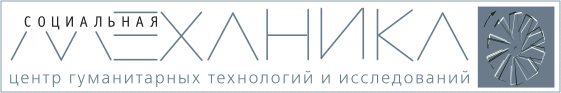 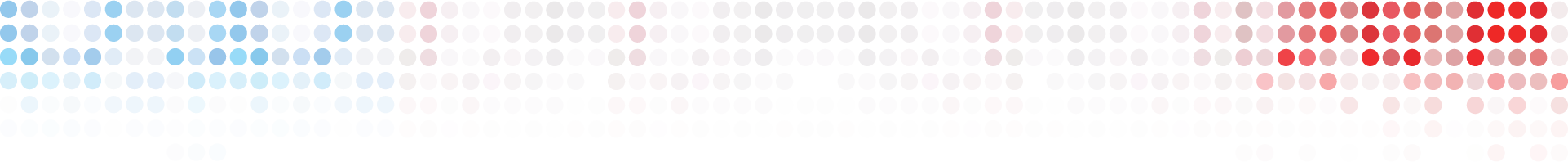 УЧАСТНИКИ ИССЛЕДОВАНИЯ: ПАЦИЕНТЫ
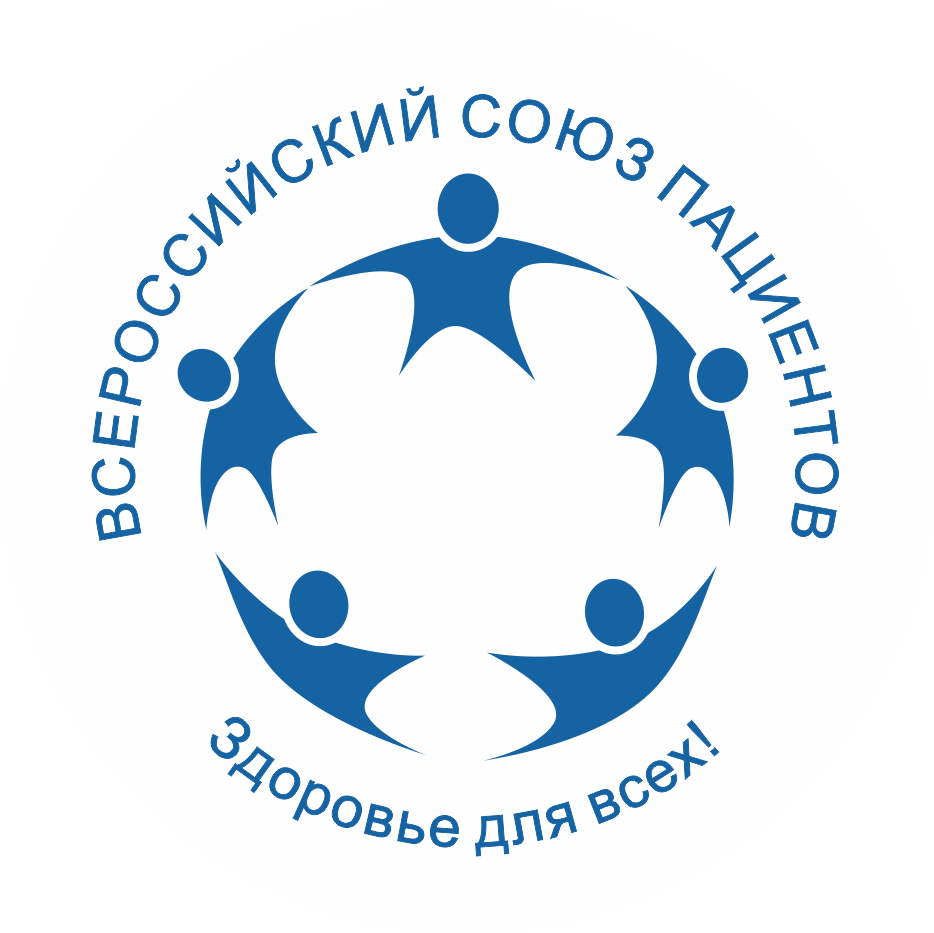 В общей популяции населения чаще болеют женщины более старшего возраста с гипертонией, склерозом, лишним весом.
Средний возраст опрошенных пациентов составил 66,8 лет.  Среди опрошенных - 58,1% женщин и 41,9% мужчин, представлено мнение пациентов с различным опытом жизни с заболеванием, формами заболевания, тяжестью состояния.
Диаграмма 1. Распределение опрошенных по полу
Диаграмма 3. Распределение опрошенных по формам заболевания
Диаграмма 2. Распределение опрошенных по стажу заболевания ВМД
Диаграмма 4. Распределение опрошенных по тяжести состояния
Оценка организации и доступности медицинской помощи пациентам с ВМД в 2022 году. Март-июнь 2022 г.
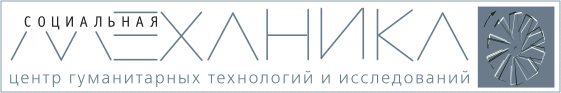 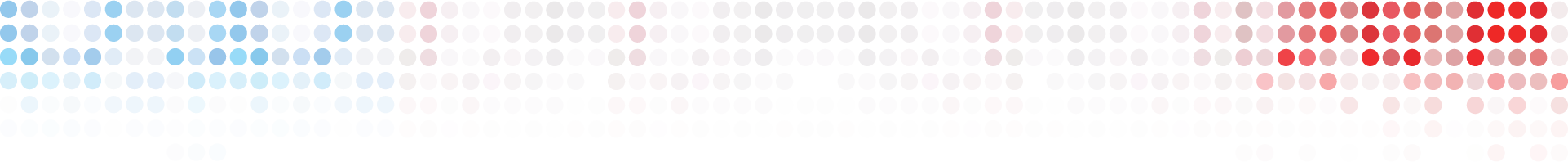 ОБЩАЯ СИТУАЦИЯ С ВМД В РЕГИОНАХ
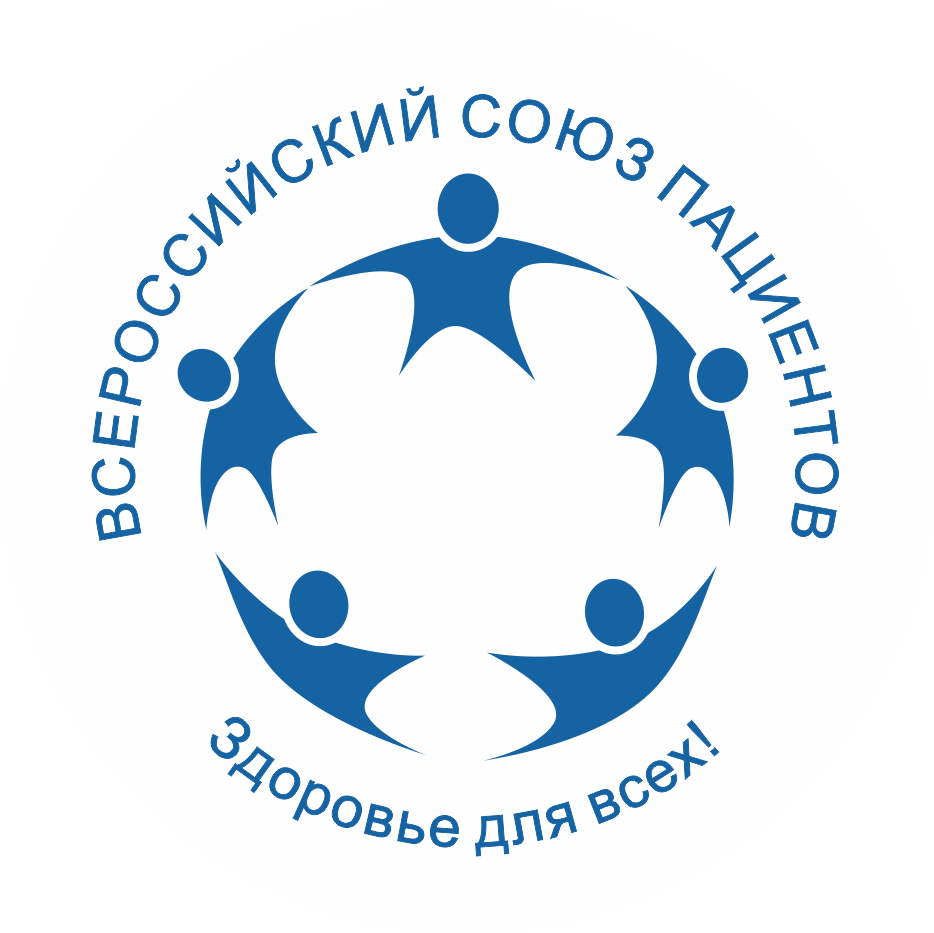 Экспертные оценки ситуации с диагностикой и лечением ВМД в регионах России
Число пациентов с ВМД растет последние 5 лет, в том числе - доля больных с запущенными формами. Это связано в том числе с расширением доступа к диагностическим возможностям.
Подавляющее большинство пациентов получают помощь в рамках ОМС. Однако ситуации в регионах сильно отличаются.
Высокая, почти 100%-ная доступность диагностики и обеспеченность необходимым лечением - в Самарской области. Чуть меньше показатели в Оренбургской области.
Хуже ситуация в Ростовской и Саратовской областях, Ханты-Мансийском автономном округе – обеспеченность лечением в рамках ОМС на уровне 60-70%.
Напряженная ситуация в Москве - множество пациентов вынуждены обращаться за назначенным лечением в частные клиники.
Интраветриальные инъекции и лазерное лечение финансируются в регионах за счет средств ОМС, в рамках тарифов по КСГ и как высокотехнологичная медицинская помощь.
Доступность интраветриальных инъекций зависит от количества выделяемых квот в регионе, зависит от усилий отдельных руководителей крупных региональных медицинских клиник.
Оценка организации и доступности медицинской помощи пациентам с ВМД в 2022 году. Март-июнь 2022 г.
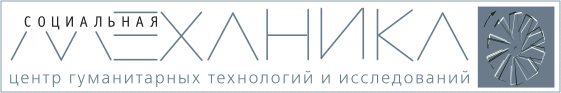 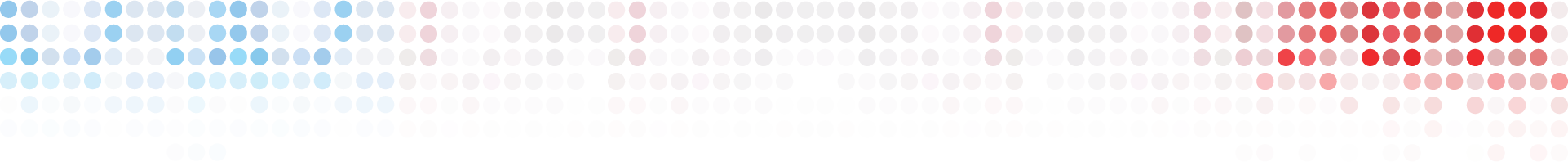 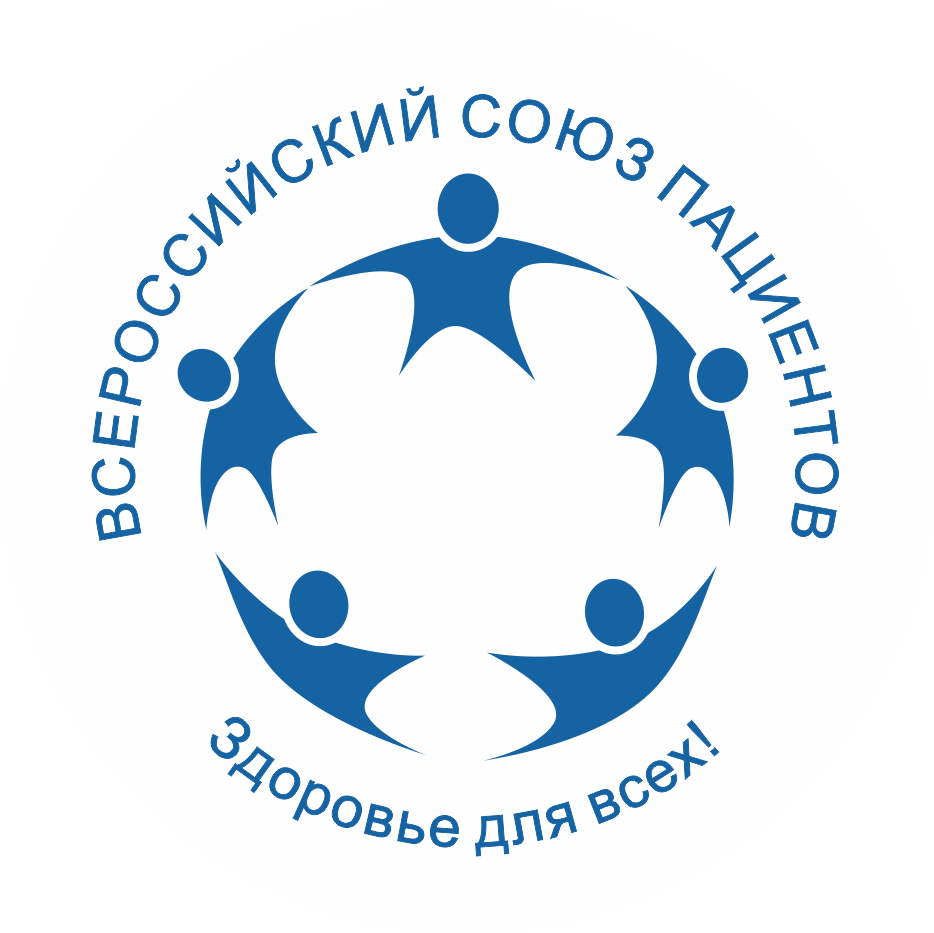 ОСОБЕННОСТИ ОРГАНИЗАЦИИ И ПРОБЛЕМЫ ОКАЗАНИЯ МЕДИЦИНСКОЙ ПОМОЩИ ПАЦИЕНТАМ С ВМД
Диагностика: мнение экспертов
Современные диагностические возможности позволяют поставить окончательный диагноз ВМД пациенту на первом посещении офтальмолога при: 
оснащенности кабинета офтальмолога специальным оборудованием;
наличии достаточной квалификации у специалиста.
Основные препятствия для организации системы ранней диагностики в амбулаторно-поликлиническом звене:
неоснащенность поликлиник диагностическим оборудованием,
недостаток специалистов,
недостаточная квалификация специалистов,
недостаток офтальмологических осмотров «с расширенным зрачком» в ходе диспансеризации населения,
отсутствие настороженности участковых врачей-окулистов в отношении ВМД,
отсутствие у пациентов информации о тревожных симптомах, при которых необходимо срочно обратиться к специалисту,
отсутствие адресной работы с пациентами по расширению использования простых методов первичной диагностики ВМД.
Оценка организации и доступности медицинской помощи пациентам с ВМД в 2022 году. Март-июнь 2022 г.
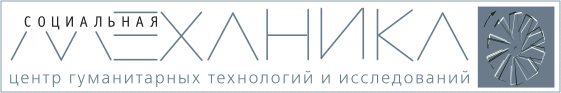 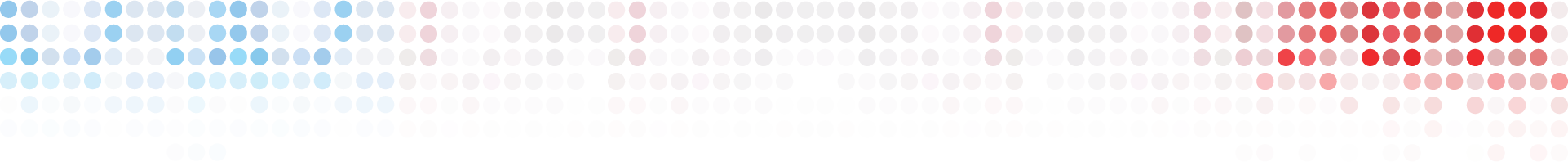 ОСОБЕННОСТИ ОРГАНИЗАЦИИ И ПРОБЛЕМЫ ОКАЗАНИЯ МЕДИЦИНСКОЙ ПОМОЩИ ПАЦИЕНТАМ С ВМД
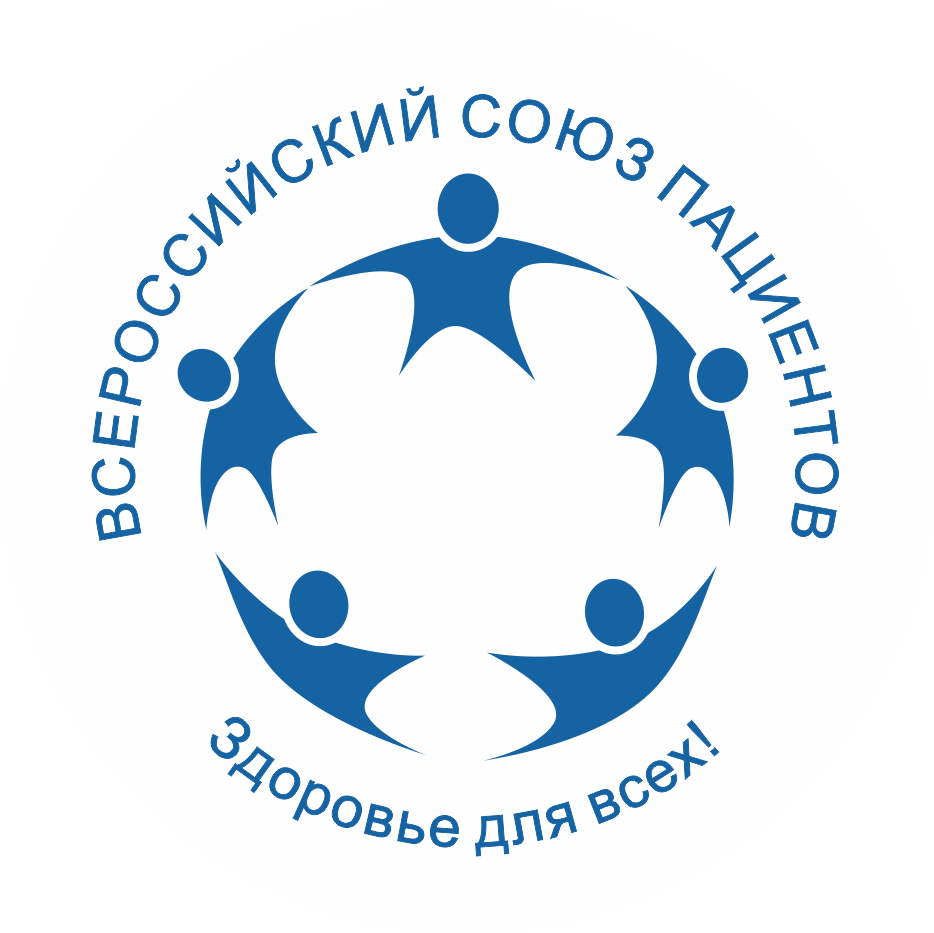 Диагностика: мнение экспертов
Распространенной практикой при диагностировании ВМД в связи со сложностями в учреждениях 1-го уровня во всех регионах является следующая маршрутизация пациентов:
Проблемы, с которыми сталкивается пациент в ходе диагностики:
перенаправление из системы ОМС в коммерческие клиники:
неинформирование о возможностях бесплатной медицинской помощи;
неоснащенность необходимым оборудованием медицинских учреждений 2-го уровня;
дефицит кадров в офтальмологии, обострившийся в ходе пандемии COVID-19;
отсутствие в стандартах требований диагностики обоих глаз при наличии признаков заболевания на одном глазу.
профосмотр
Маршрут пациента с ВМД
контроль состояния зрения
обращение пациента с жалобами на зрение
Поликлинический прием участкового офтальмолога в поликлинике
(учреждение 1-го уровня)
Прием специалиста федерального учреждения
Прием специалиста учреждения 2-го уровня
(межрайцентры, городские или областные учреждения)
направление в федеральное учреждение
направление в учреждение 2-го уровня
проведение диагностических процедур и постановка диагноза
проведение диагностических процедур и постановка диагноза
проведение диагностических процедур и постановка диагноза
Оценка организации и доступности медицинской помощи пациентам с ВМД в 2022 году. Март-июнь 2022 г.
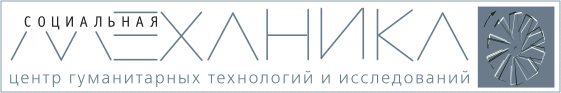 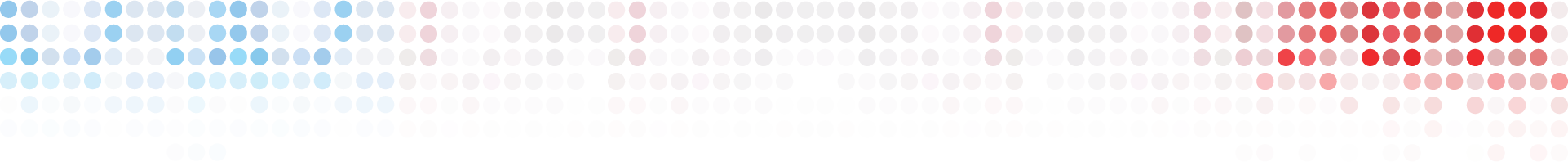 ОСОБЕННОСТИ ОРГАНИЗАЦИИ И ПРОБЛЕМЫ ОКАЗАНИЯ МЕДИЦИНСКОЙ ПОМОЩИ ПАЦИЕНТАМ С ВМД
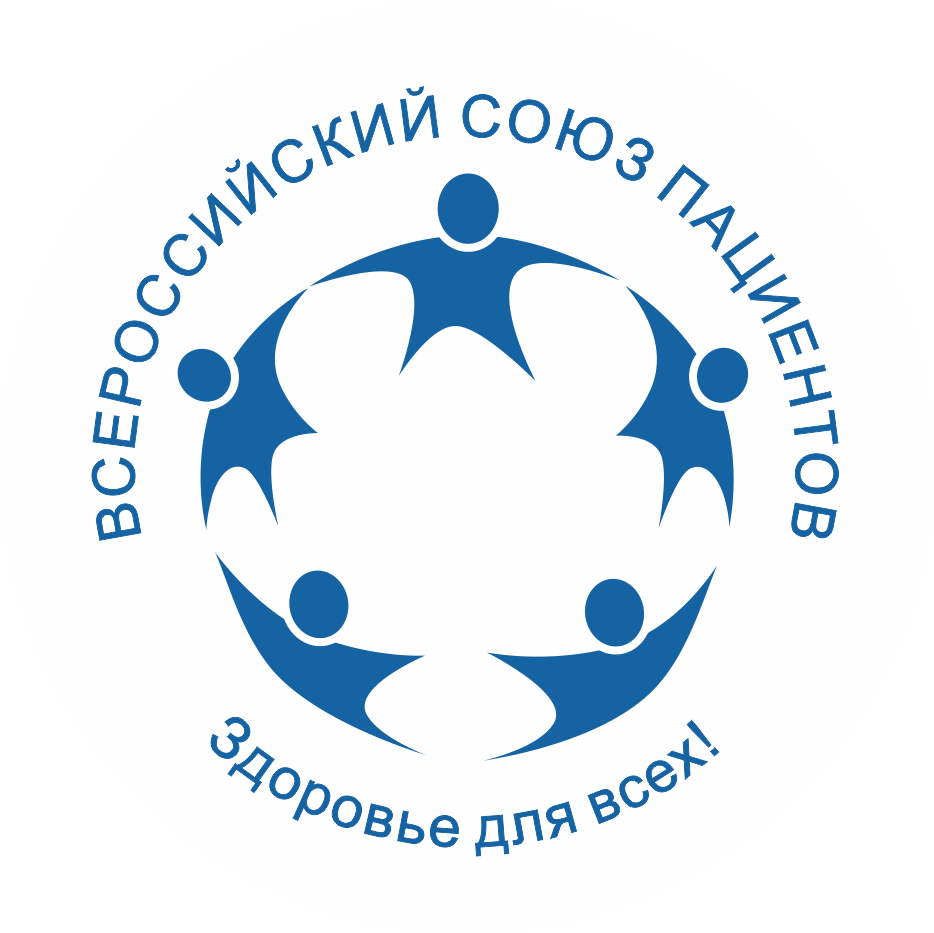 Диагностика: мнение экспертов
Основные направления организации ранней диагностики ВМД, как и в 2021 году

регулярная диспансеризация определенных групп населения, для максимально раннего выявления заболеваний, в т.ч. ВМД, и снижения скорости и доли их инвалидизации,
проведение противосклеротической терапии пациентов по показаниям,
проведение периодической диагностики состояния сердечно-сосудистой системы,
информирование пациентов о последствиях заболевания без регулярного лечения с использованием различных каналов: просветительские мероприятия, раздаточные материалы, информационные ресурсы в интернет и социальных сетях, индивидуальные беседы с лечащим врачом,
увеличение норматива времени на прием пациента с вновь установленным диагнозом для проведения работы по информированию.
Оценка организации и доступности медицинской помощи пациентам с ВМД в 2022 году. Март-июнь 2022 г.
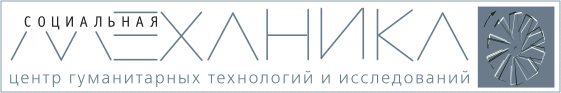 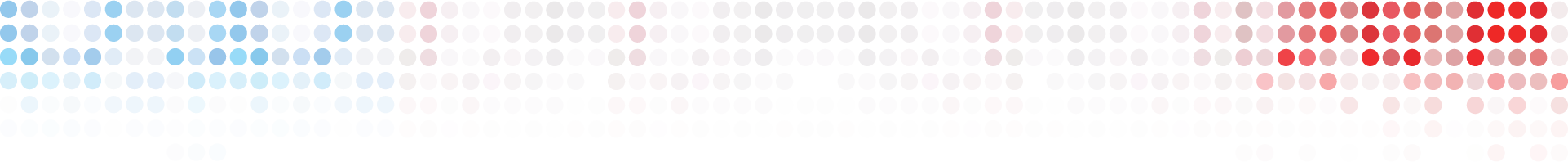 ОСОБЕННОСТИ ОРГАНИЗАЦИИ И ПРОБЛЕМЫ ОКАЗАНИЯ МЕДИЦИНСКОЙ ПОМОЩИ ПАЦИЕНТАМ С ВМД
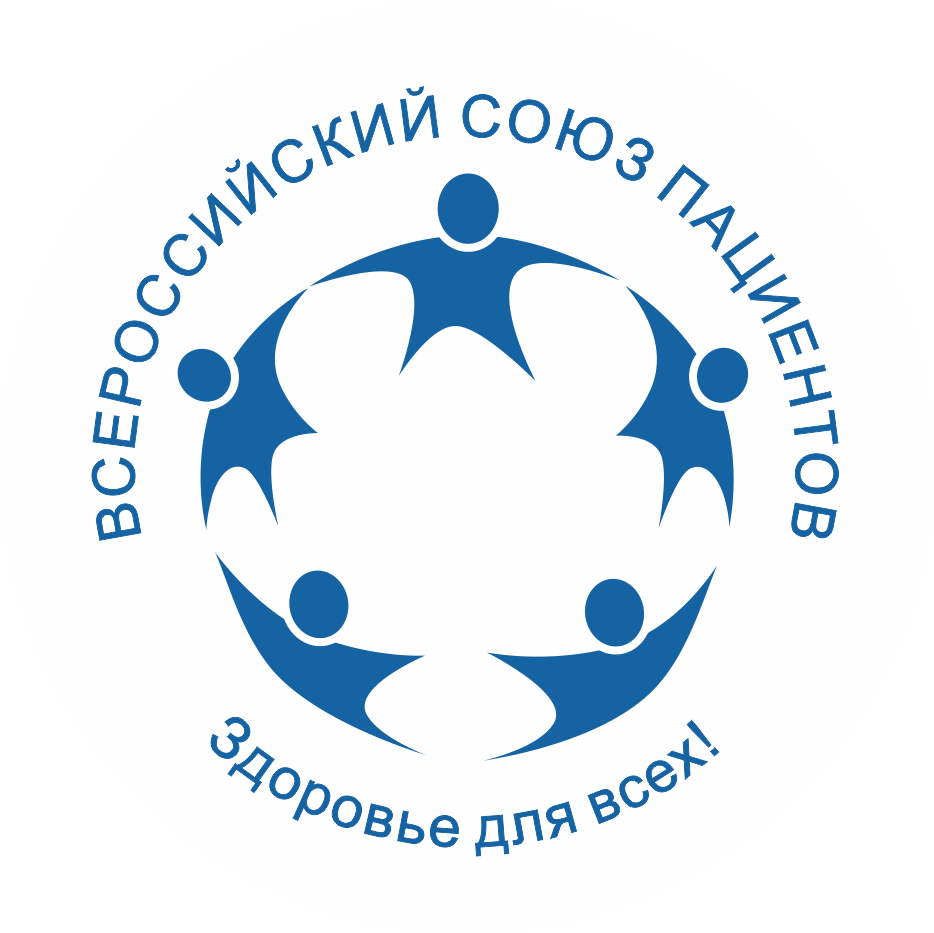 Диаграмма 5. Получение лечения пациентами с ВМД
Лечение 
Охват пациентов с ВМД  различными видами лечения невысокий: получали лечение интравитреальным введением ингибитора анти-VEGF 45,2%,  лечение лазером – 32,3%, хирургическое оперативное лечение – 10,3%.
25,8% опрошенных пациентов с ВМД получали другие виды лечения.
Диаграмма 6. Наличие отказов в получении лечения пациентам с ВМД
Уровень отказов в проведении рекомендованного лечения невысок: полностью или частично приходилось сталкиваться с отказами 9% пациентов. 
73,5% пациентов получили все виды рекомендованного врачом лечения.
Оценка организации и доступности медицинской помощи пациентам с ВМД в 2022 году. Март-июнь 2022 г.
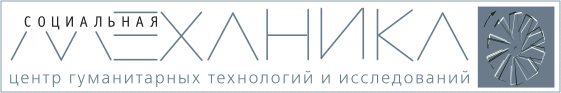 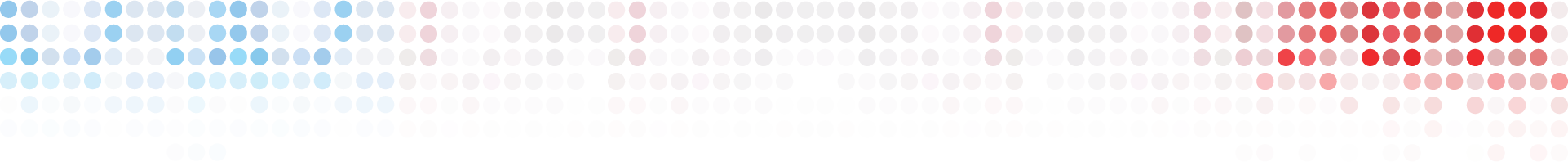 ОСОБЕННОСТИ ОРГАНИЗАЦИИ И ПРОБЛЕМЫ ОКАЗАНИЯ МЕДИЦИНСКОЙ ПОМОЩИ ПАЦИЕНТАМ С ВМД
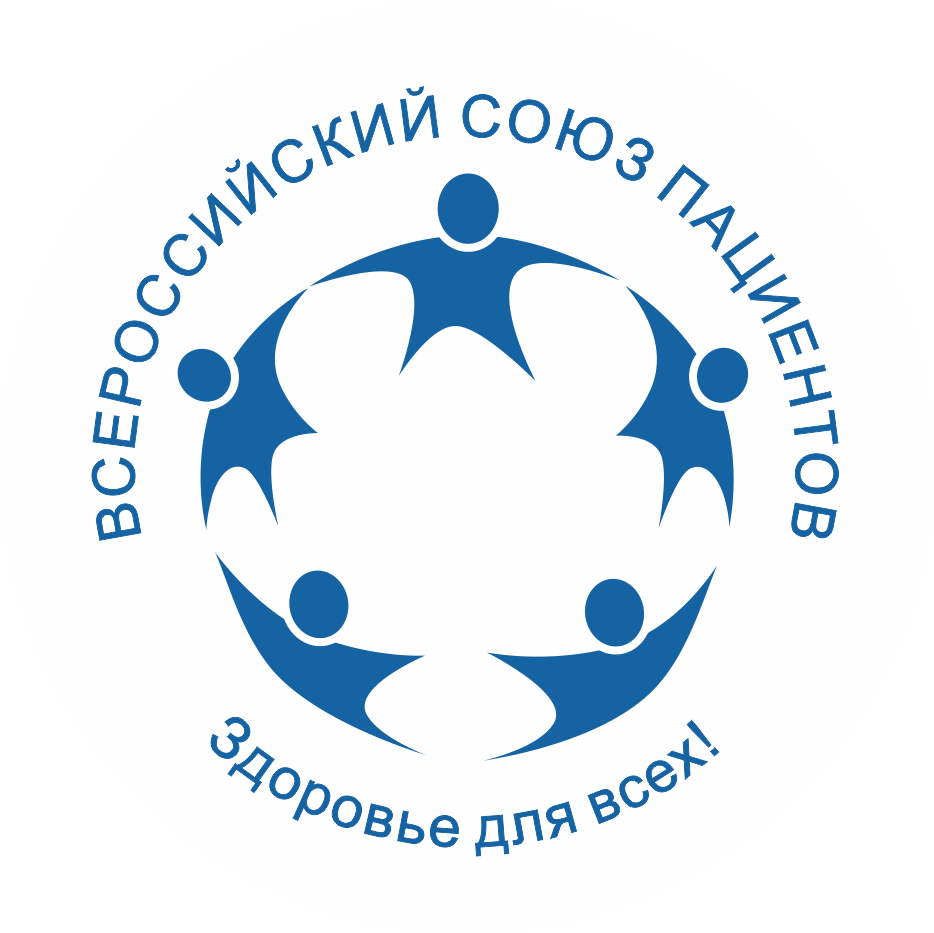 Лечение 
Эксперты считают, что лечение лазером более доступно по ОМС и платно, поскольку оно дешевле интравитреальных инъекций.
76% пациентов лечение лазером проводилось амбулаторно, остальным 24% - в дневном стационаре.
Диаграмма 7. Условия получения лечения лазером
Диаграмма 8. Доступность бесплатного лечения лазером и интравитреальными инъекциями в 2021 и 2022 гг.
Доступность бесплатного лечения ВМД по полису ОМС в 2022 по сравнению с 2021 годом по опыту пациентов улучшилась. 
В 2021 году доля пациентов, получивших лечение интраветриальным введением препаратов за счет средств ОМС, была 63,2%, а в 2022 году – 82,9%. 
С необходимостью самостоятельного приобретения препаратов для инъекций в 2021 году встречались 34,2% пациентов, а в 2022 году – только 17,1%. 
В 2021 году лечение лазером за счет средств ОМС получали 83% пациентов, а в 2022 году – все 100% пациентов.
Оценка организации и доступности медицинской помощи пациентам с ВМД в 2022 году. Март-июнь 2022 г.
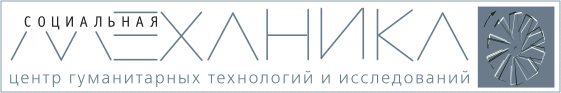 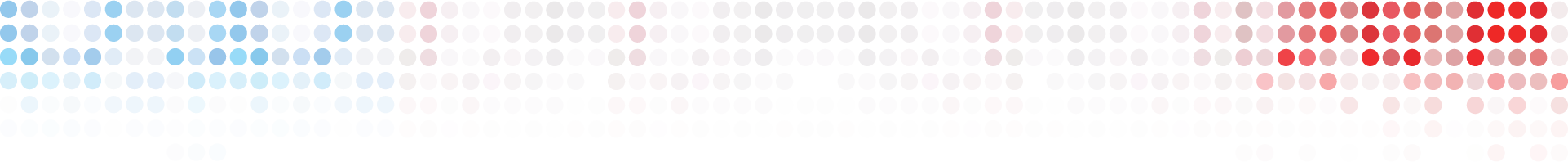 ОСОБЕННОСТИ ОРГАНИЗАЦИИ И ПРОБЛЕМЫ ОКАЗАНИЯ МЕДИЦИНСКОЙ ПОМОЩИ ПАЦИЕНТАМ С ВМД
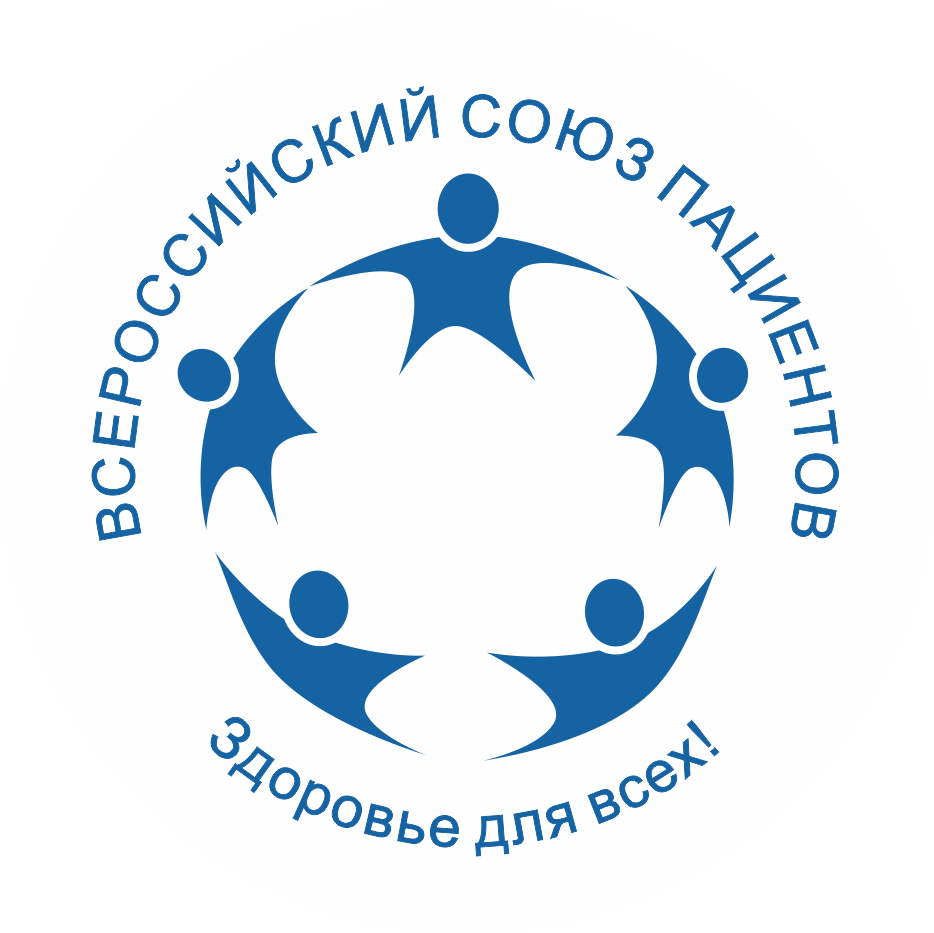 Лечение 
Лишь в 42,6% случаев все рекомендованное врачом лечение проводилось в назначенные сроки.
12,3% пациентов все виды назначенного лечения получили с нарушением нормативных сроков.
Задержки с получением части назначенного лечения испытали на себе 29% пациентов.
Диаграмма 9. Сроки получения пациентами назначенного лечения
Назначение лечения с использованием интравитреальных инъекций, отслеживание его влияния на состояние пациента часто зависят от субъективных факторов:
от профессиональной мотивации врача и установки на результативную помощь пациенту,
личной оценки результативности конкретного метода терапии для пациента ВМД по сравнению с другими заболеваниями.
Оценка организации и доступности медицинской помощи пациентам с ВМД в 2022 году. Март-июнь 2022 г.
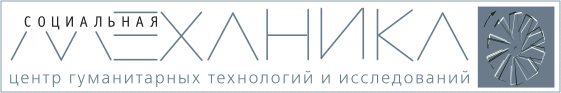 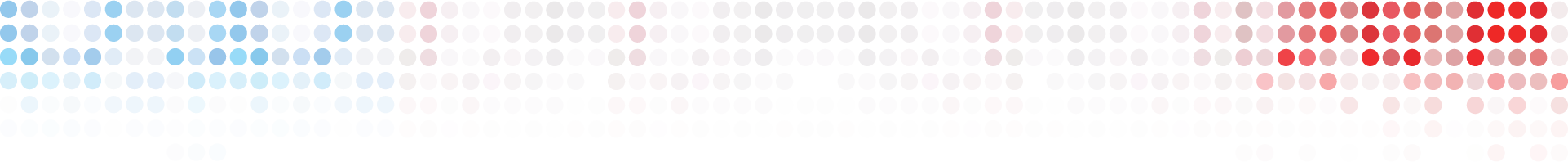 ОСОБЕННОСТИ ОРГАНИЗАЦИИ И ПРОБЛЕМЫ ОКАЗАНИЯ МЕДИЦИНСКОЙ ПОМОЩИ ПАЦИЕНТАМ С ВМД
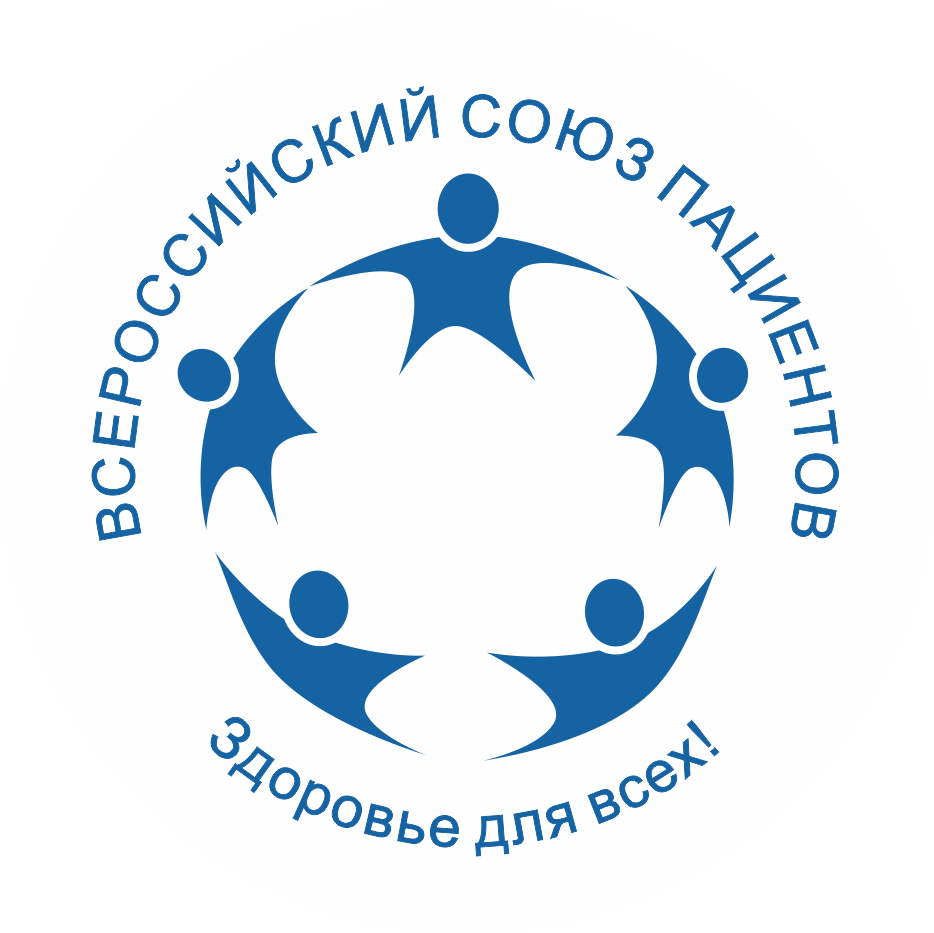 Лечение: интравитреальные инъекции
Пациенты получали лечение в виде интравитреальных в разных условиях: 60,0% -  в круглосуточном стационаре, 31,4% - в дневном стационаре и 8,6% - амбулаторно.
Проведение интравитреальных инъекций с госпитализацией в круглосуточный стационар, значительно осложняет получение пациентами данного лечения.
Диаграмма 10. Условия получения лечения интравитреальным введением препаратов
Пациенты с ВМД достаточно дисциплинированы: 
73,5% опрошенных посещают офтальмолога не реже одного раза в полгода. 
Данный показатель устойчив – в 2021 году таких пациентов было 73,9%.
Диаграмма 11. Регулярность посещения офтальмолога в поликлинике
Оценка организации и доступности медицинской помощи пациентам с ВМД в 2022 году. Март-июнь 2022 г.
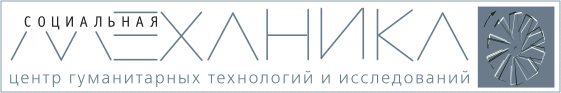 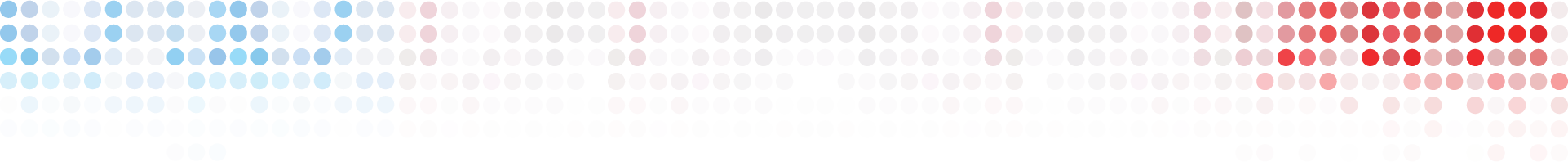 ОСОБЕННОСТИ ОРГАНИЗАЦИИ И ПРОБЛЕМЫ ОКАЗАНИЯ МЕДИЦИНСКОЙ ПОМОЩИ ПАЦИЕНТАМ С ВМД
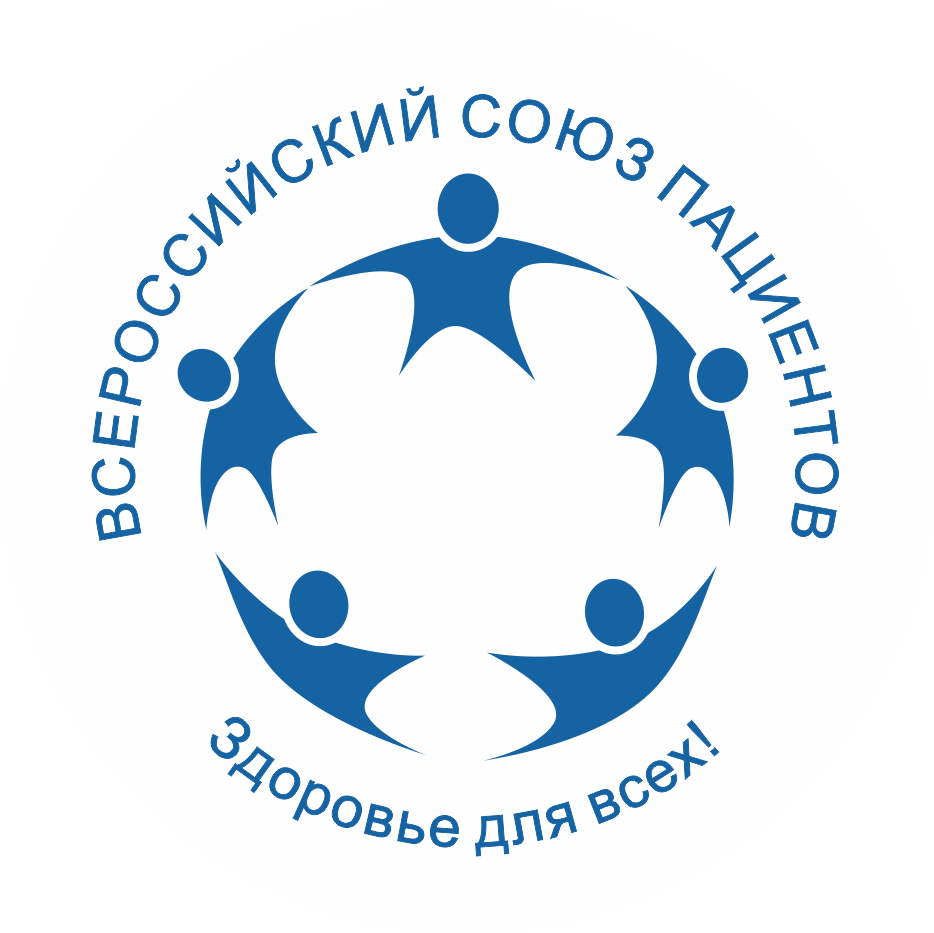 Финансирование интравитреальных инъекций  
67,1% пациентов заметили улучшение ситуации с доступностью лечения интравитреальными инъекциями (ИВИ) по полису ОМС в 2022 году по сравнению с 2021 годом.
Ухудшение заметили 12,9%, не увидели изменений 20% пациентов.
Диаграмма 12. Оценка доступности лечения интравитреальным введением препаратов 
по полису ОМС в 2022 году по сравнению с 2021 годом
Проблемы 
Недостаток квот на данный вид терапии в ряде регионов
Некачественное планирование запасов препаратов приводит к нерегулярным инъекциям и прерыванию лечения значительной частью пациентов.
Последствия
Стремление медицинских организаций обеспечивать объемы помощи за счет количества пациентов, которым назначены инъекции, а не необходимого для результативного лечения числа инъекций одному пациенту.
Этическая проблема выбора специалистами приоритетности назначения лечения пациентам из общего числа нуждающихся .
Неудовлетворенность специалистов ситуацией неэффективного расходования бюджетных средств на неэффективную организацию терапии пациентов.
Оценка организации и доступности медицинской помощи пациентам с ВМД в 2022 году. Июнь 2022 г.
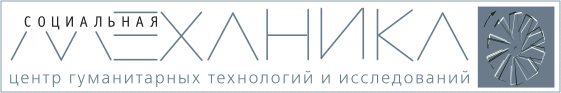 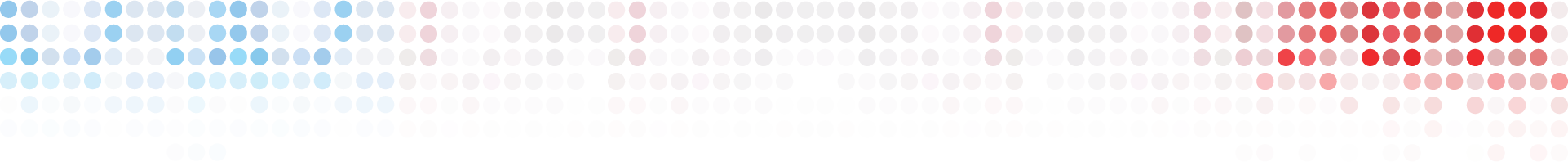 ОСОБЕННОСТИ ОРГАНИЗАЦИИ И ПРОБЛЕМЫ ОКАЗАНИЯ МЕДИЦИНСКОЙ ПОМОЩИ ПАЦИЕНТАМ С ВМД
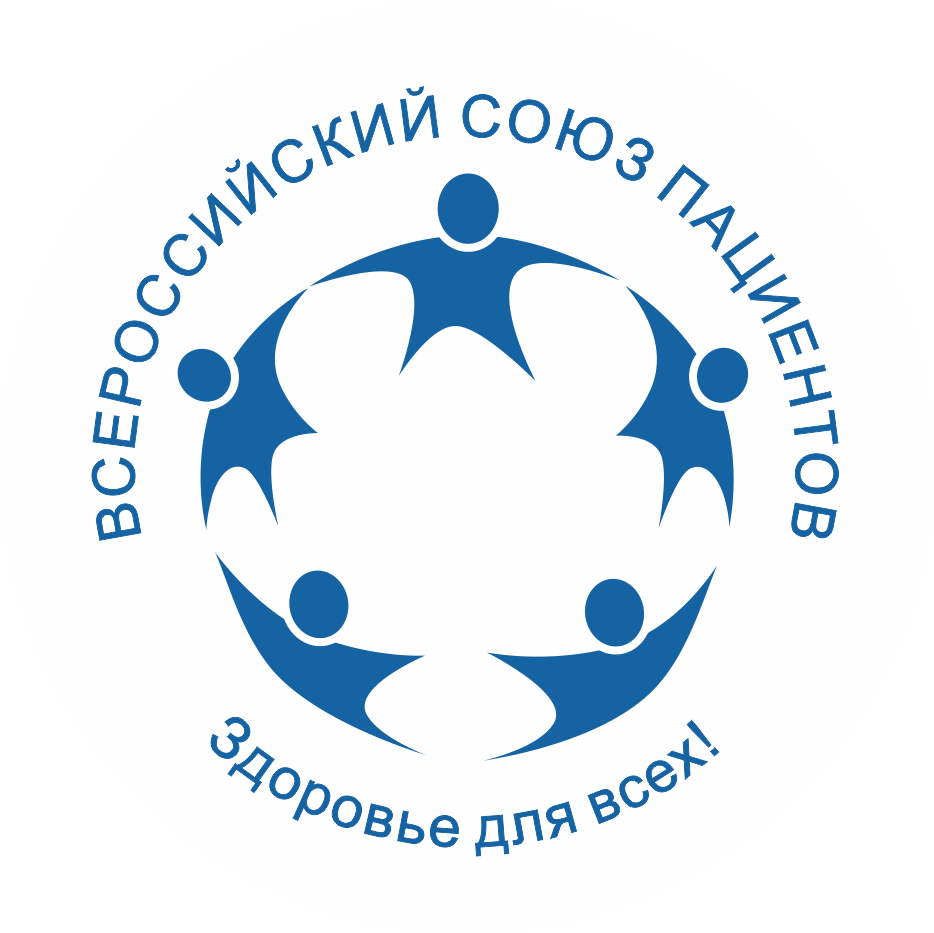 Финансирование интравитреальных инъекций  
Абсолютное большинство (82,9%) пациентов, получивших ИВИ в 2022 году, получили лечение за счет средств ОМС. 
В 2021 году среди опрошенных таких было 63,2%.
17,1% получивших инъекции оплачивали их самостоятельно. В 2021 году – 34,2% пациентов платили за инъекции.
Диаграмма 13. Источники финансирования процедур интравитреального введения препаратов
53,5% пациентов лекарства для уколов в больнице всегда предоставляли бесплатно. 
29,0% пациентов с необходимостью самостоятельного приобретения препаратов с разной частотой .
Диаграмма 14. Распространенность самостоятельной покупки препаратов для интравитреального введения
Введение ИВИ в перечень видов высокотехнологичной медицинской помощи, включенных в базовую программу ОМС с финансированием за счет субвенции из бюджета ФФОМС бюджетам территориальных фондов обязательного медицинского страхования позволило увеличить объемы помощи пациентам с прогрессирующим течением заболевания.
Оценка организации и доступности медицинской помощи пациентам с ВМД в 2022 году. Июнь 2022 г.
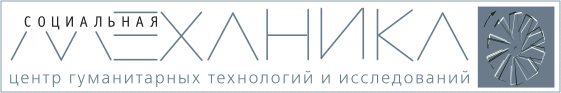 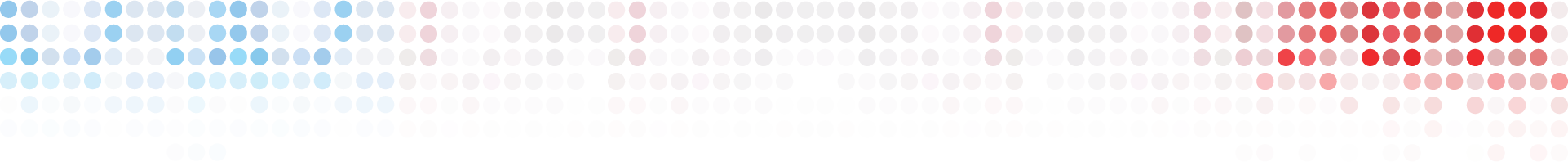 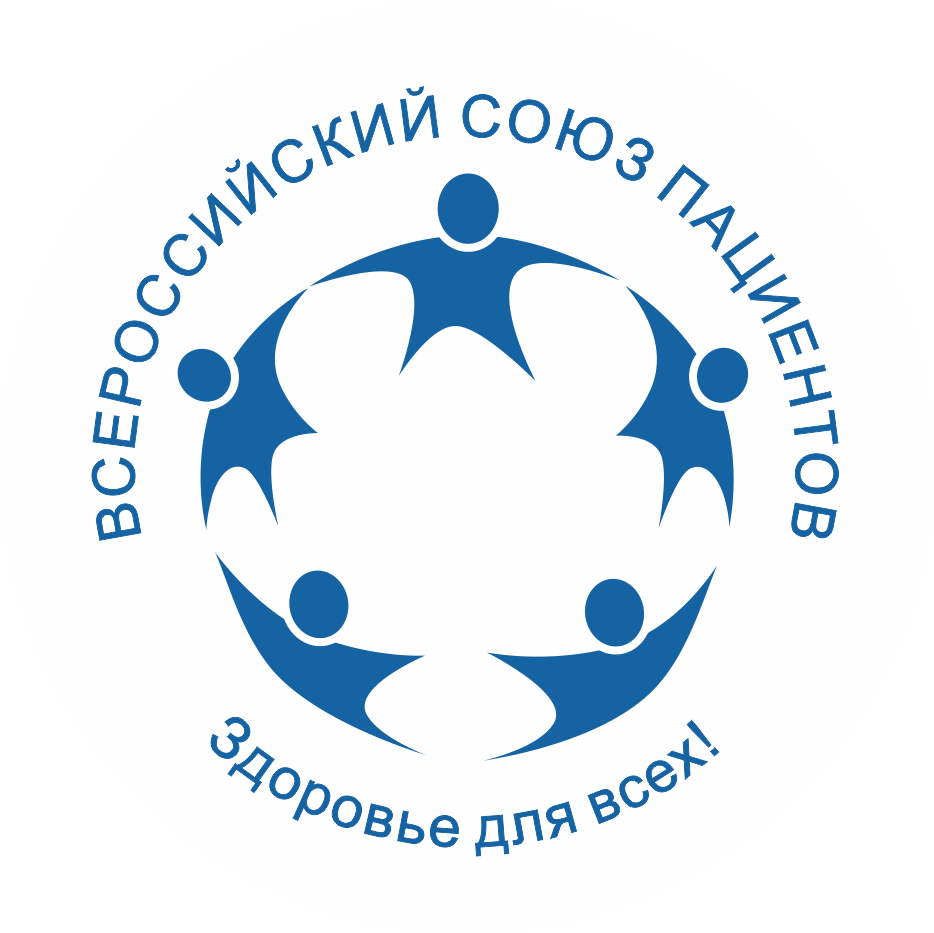 ПРОБЛЕМЫ С ПОЛУЧЕНИЕМ МЕДИЦИНСКОЙ ПОМОЩИ ПАЦИЕНТАМИ С ВМД
Диаграмма 15. Проблемы пациентов с ВМД при получении медицинской помощи в 2021 и 2022 гг.
В 2022 году пациенты стали реже сталкиваться с трудностями при лечении ВМД по сравнению с 2021 годом.
Приоритетность проблемных вопросов по сравнению с 2021 годом  немного сместилась с необходимости нести значительные финансовые расходы на ИВИ в сторону недоступности помощи в амбулаторно-поликлиническом звене.
Необходимость покупать лекарства для лечения в 2021 году волновала 68,3% пациентов, а в 2022 - 12,3%.
На низкое качество медицинской помощи по месту жительства в 2021 году жаловались 5,8% опрошенных, а в 2022 году - 52,9%.
Оценка организации и доступности медицинской помощи пациентам с ВМД в 2022 году. Июнь 2022 г.
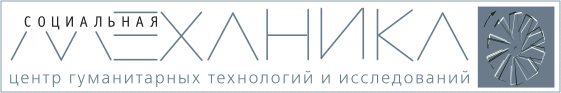 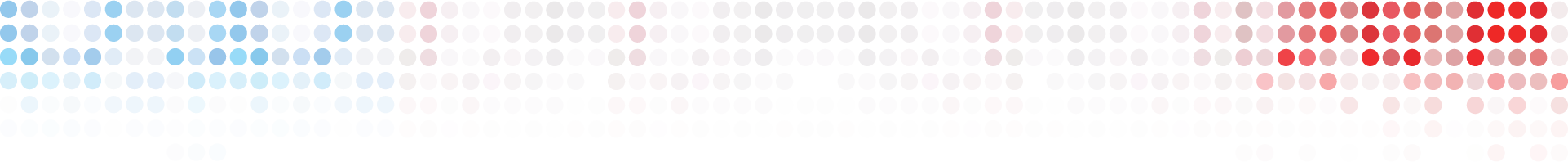 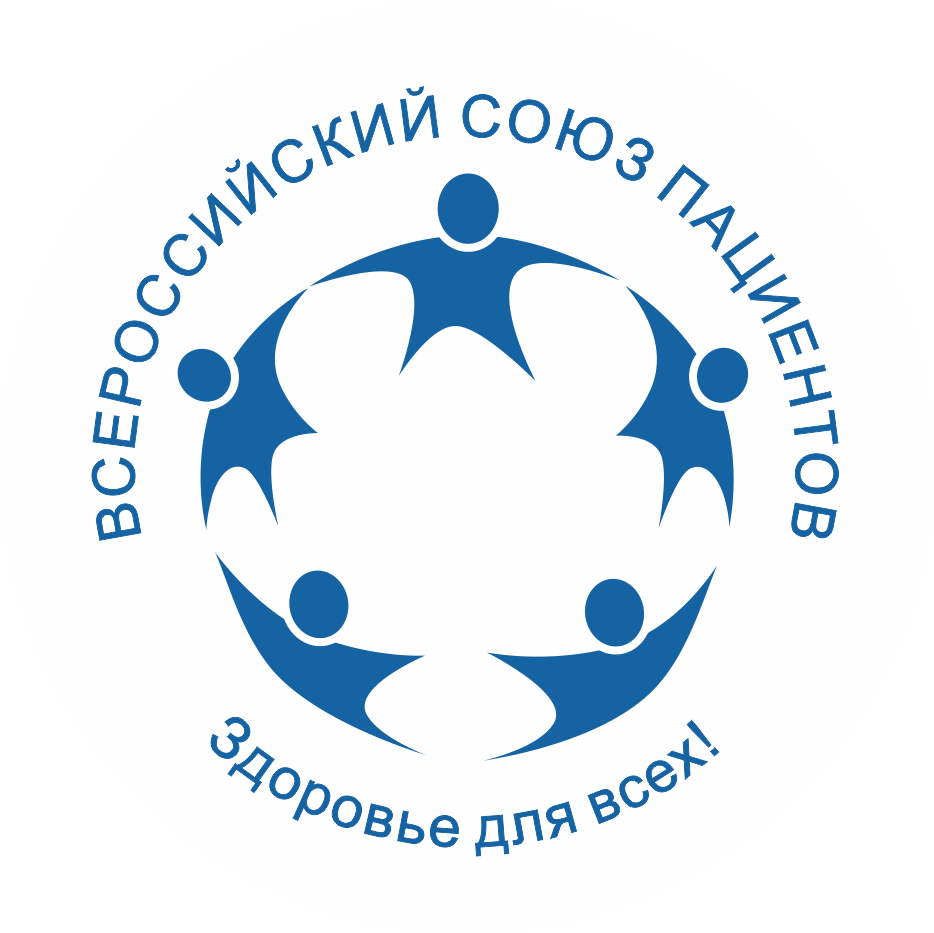 ПРОБЛЕМЫ ПАЦИЕНТОВ С ВМД
Диаграмма 16. Проблемы пациентов с ВМД в социальной и психологической сферах в 2021 и 2022 гг.
Диаграмма 17. Особенности поддержки, получаемой от родственников и близких.
В 2021 году наиболее острыми для пациентов были проблемы в социальной сфере (53,3%) и проблемы непонимания с близким окружением (56,7%).
В 2022 году на 1-е место вышли проблемы с получением информации о заболевании и о жизни с ним - 47,7% указали на отсутствие доступной информации о самом заболевании, 36,6% - на отсутствие рекомендаций об образе жизни.
Для 91,6% пациентов с ВМД ближний социальный круг - ресурс в ситуации болезни, они получали ту или иную поддержку от родственников и близких – 41,3% в бытовых вопросах, 29,7% эмоциональную поддержку, 17,4% - финансовую помощь.
Среди опрошенных кардинально меньше тех, кто не чувствует такой поддержки по сравнению с 2021 годом (8,4% против 60,0%).
Оценка организации и доступности медицинской помощи пациентам с ВМД в 2022 году. Июнь 2022 г.
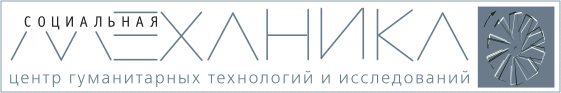 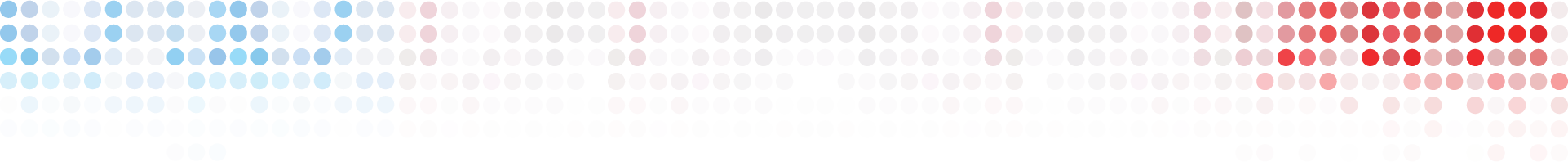 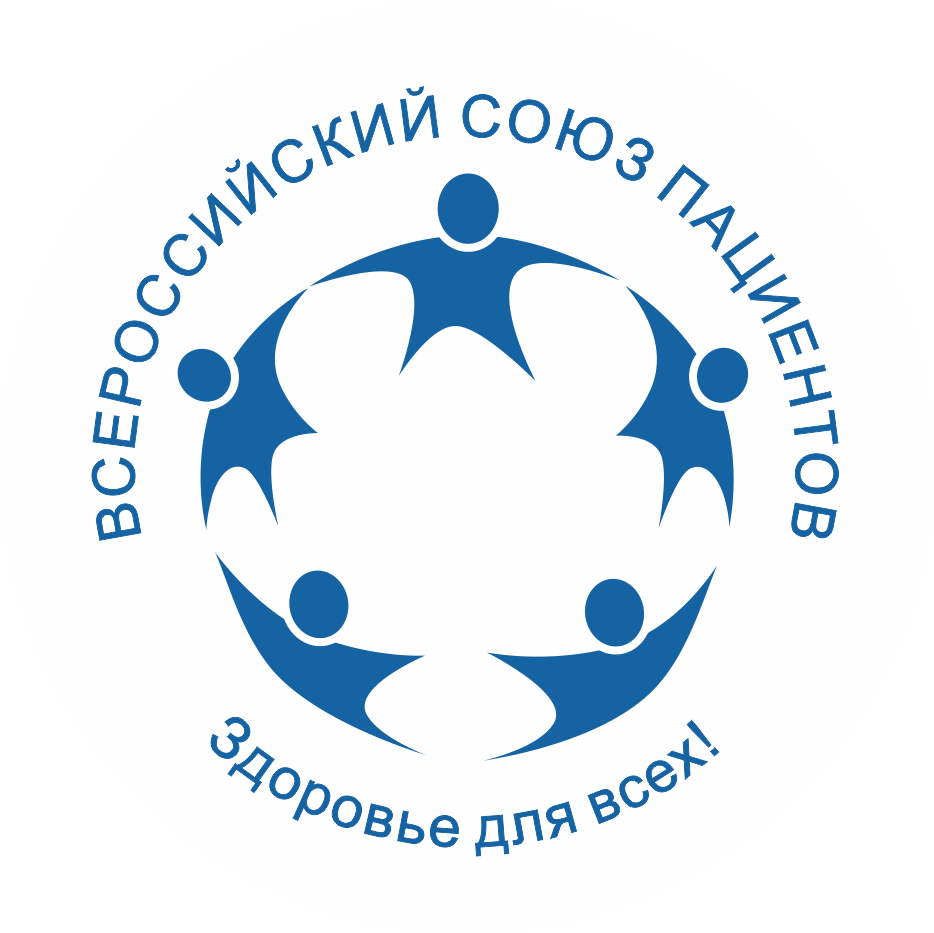 ЗАКЛЮЧЕНИЕ
Особенности и проблемы организации медицинской помощи пациентам с ВМД
Показатели заболеваемости ВМД, по оценкам экспертов, растут последние 5 лет, в том числе благодаря улучшению возможностей диагностики.
Доступность лечения для пациентов в регионах зависит от количества выделяемых благодаря усилиям отдельных руководителей крупных медицинских организаций квот.
В значительной части регионов подавляющее большинство пациентов получают помощь в рамках ОМС. Но ситуация по регионам выглядит неравномерно.
67,1% пациентов считают, что доступность лечения с использованием интравитреальных инъекций в 2022 году улучшилась по сравнению с 2021 годом. 12,9% считают, что ухудшилась, 20% - что ситуация не изменилась.
В организации  и предоставлении специализированной медицинской помощи пациентам с ВМД за последний год (июнь 2021 – июнь 2022) заметны следующие улучшения:
увеличились возможности диагностики в связи с ростом обеспеченности медицинских организаций 2-го и 3-го уровня в регионах оптическими когерентными томографами;
выросла доля пациентов, получивших лечение интраветриальным введением препаратов за счет средств ОМС (в 2021 году - 63,2%, а в 2022 году – 82,9%) и одновременно снизилась доля пациентов, вынужденных оплачивать препараты для инъекций (в 2021 году 40%, а в 2022 году – только 29%);
увеличилась доля пациентов, получивших лечение лазером за счет средств ОМС (в 2021 году – 83%, а в 2022 году – 100%);
расширены возможности назначения и проведения интравитреальных инъекций за счет введения их в перечень видов высокотехнологичной медицинской помощи, включенных в базовую программу ОМС, финансовое обеспечение которых осуществляется за счет субвенции из бюджета ФФОМС бюджетам ТФОМС.
Оценка организации и доступности медицинской помощи пациентам с ВМД в 2022 году. Июнь 2022 г.
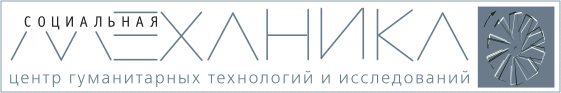 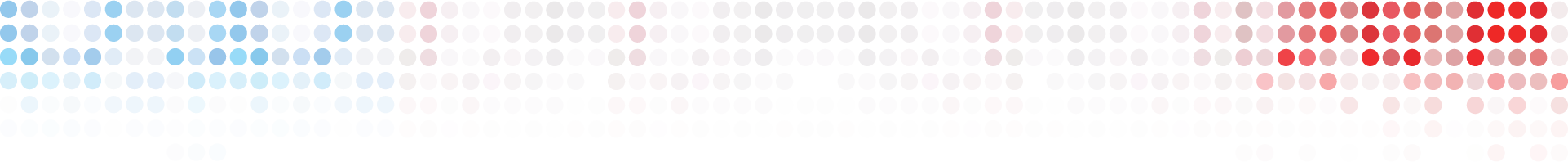 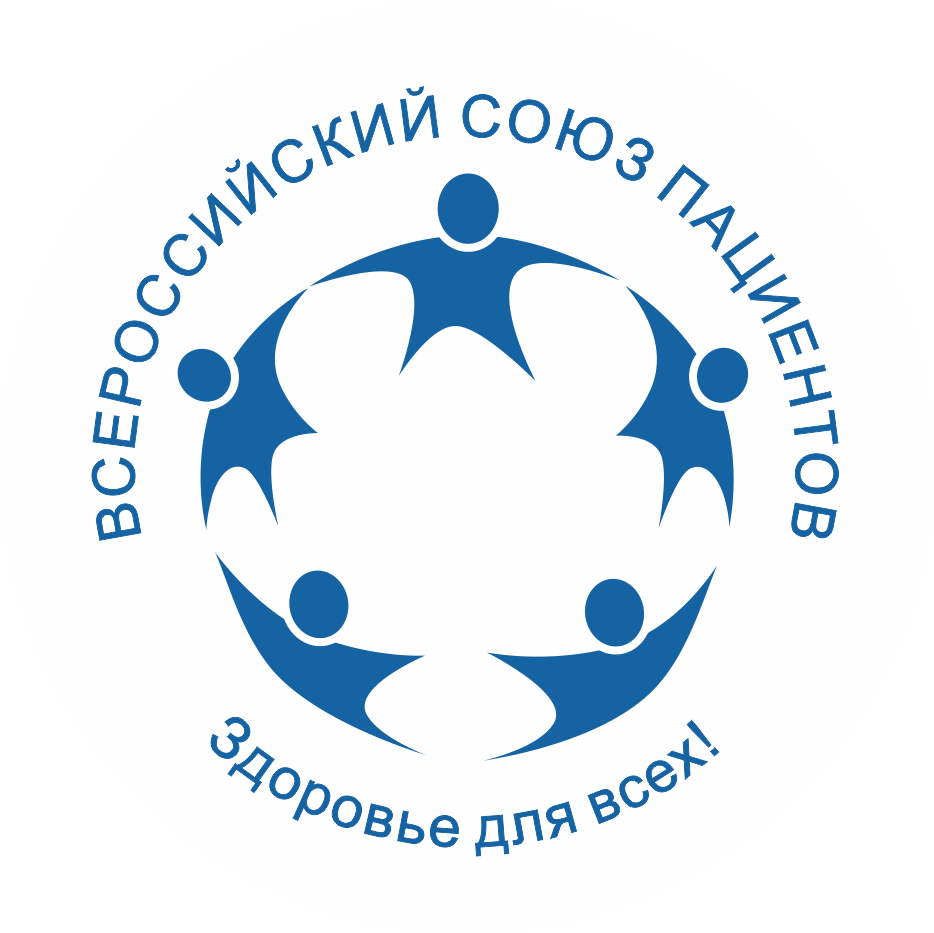 ЗАКЛЮЧЕНИЕ
Особенности и проблемы организации медицинской помощи пациентам с ВМД
Основным «тормозом» для старта оказания медицинской помощи пациентам с ВМД являются поликлиники. Пациенты и эксперты говорят о низком качестве медицинской помощи в учреждениях 1-го уровня. 
В обеспечении доступности медицинской помощи пациентам с ВМД наблюдаются следующие проблемы:
неотлаженная система раннего выявления ВМД;
отсутствие в медицинских учреждениях 1-го и 2-го уровней необходимого для диагностики и лечения оборудования;
длительные сроки ожидания приема специалиста;
случаи недобросовестной маршрутизации с перенаправлением пациентов из учреждений, работающих в рамках системы ОМС, в коммерческие клиники.

В обеспечении надлежащего качества специализированной медицинской помощи пациентам с ВМД наблюдаются следующие проблемы:
не отвечающие задачам качественного лечения нормативы времени на прием пациента в системе ОМС, критически сокращающие возможности надлежащего информирования пациента о заболевании и маршрутизации получения медицинской помощи при ВМД;
низкий для качественного лечения уровень информирования пациентов с ВМД о заболевании и его динамике, о плане лечения и маршруте его получения в системе ОМС (47,7% опрошенных пациентов указали на отсутствие доступной информации о заболевании);
случаи недобросовестного оказания медицинской помощи в частных клиниках при лечении с помощью интравитреальных инъекций из-за неинформированности пациентов и неурегулированности ситуации с дозировками препаратов;
недостаточное финансирование диспансерного наблюдения, скрининга пациентов по ВМД в системе ОМС.
Оценка организации и доступности медицинской помощи пациентам с ВМД в 2022 году. Июнь 2022 г.
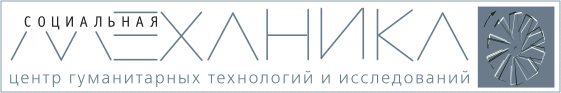 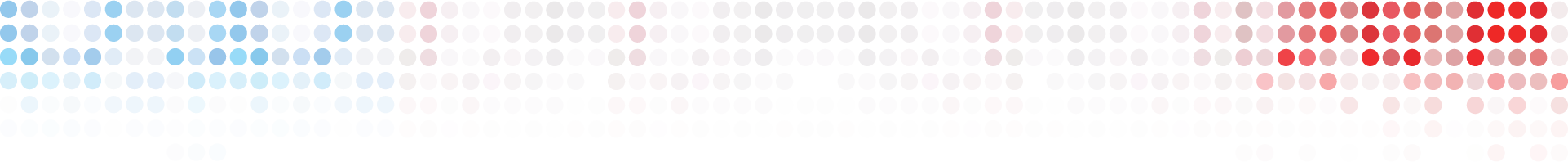 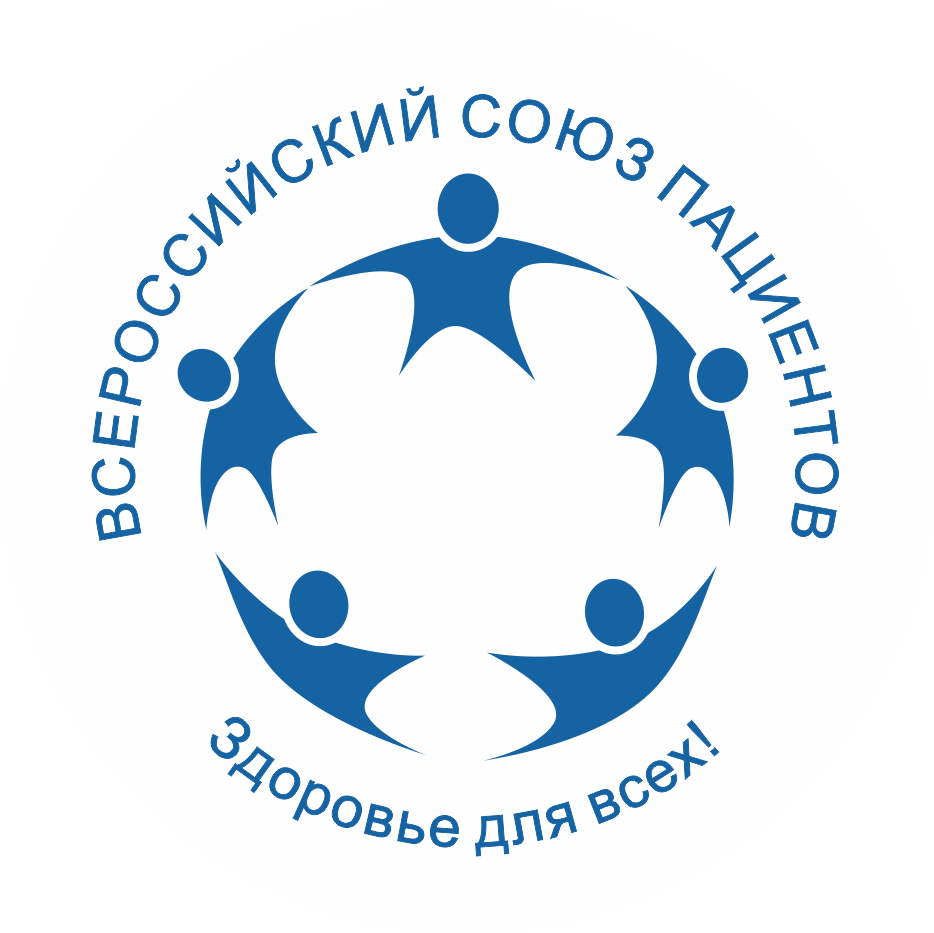 ЗАКЛЮЧЕНИЕ
Возможные направления повышения эффективности медицинской помощи пациентам с ВМД
Повышение качества статистического учета заболеваемости ВМД :
создание регистра пациентов,
ведение реестра для пациентов, нуждающихся в помощи.
Повышение эффективности профосмотров и диспансеризации целевых групп взрослого населения для выявления заболевания на уровне первичного звена:
создание программ скрининга для целевых групп взрослого населения: людей старше 50 лет, больных сахарным диабетом, гипертонией, ожирением, злоупотребляющих курением, заболеваниями сосудов и т.п.;
создание условий, в т.ч. определение нормативов времени, достаточных для расширения зрачка и проведения осмотра глазного дна;
распространение среди пациентов материалов с информацией для самостоятельного проведения первичной самодиагностики (сетки Амслера, буклеты и т.п.).
 Изменение работы амбулаторно-поликлинического звена офтальмологической службы:
установление нормативов времени достаточных для полноценного осмотра глазного дна;
повышение квалификации поликлинических врачей – офтальмологов в рамках НМО;
приобретение минимально необходимого набора оборудования для кабинетов поликлинических офтальмологов;
ведение в поликлиниках специальной работы по информированию пациентов о маршрутизации.
Оценка организации и доступности медицинской помощи пациентам с ВМД в 2022 году. Июнь 2022 г.
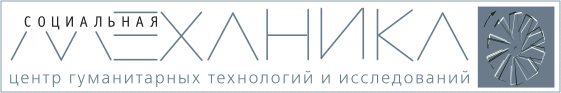 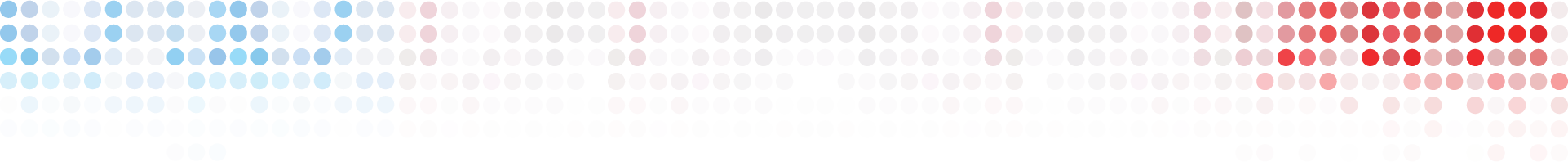 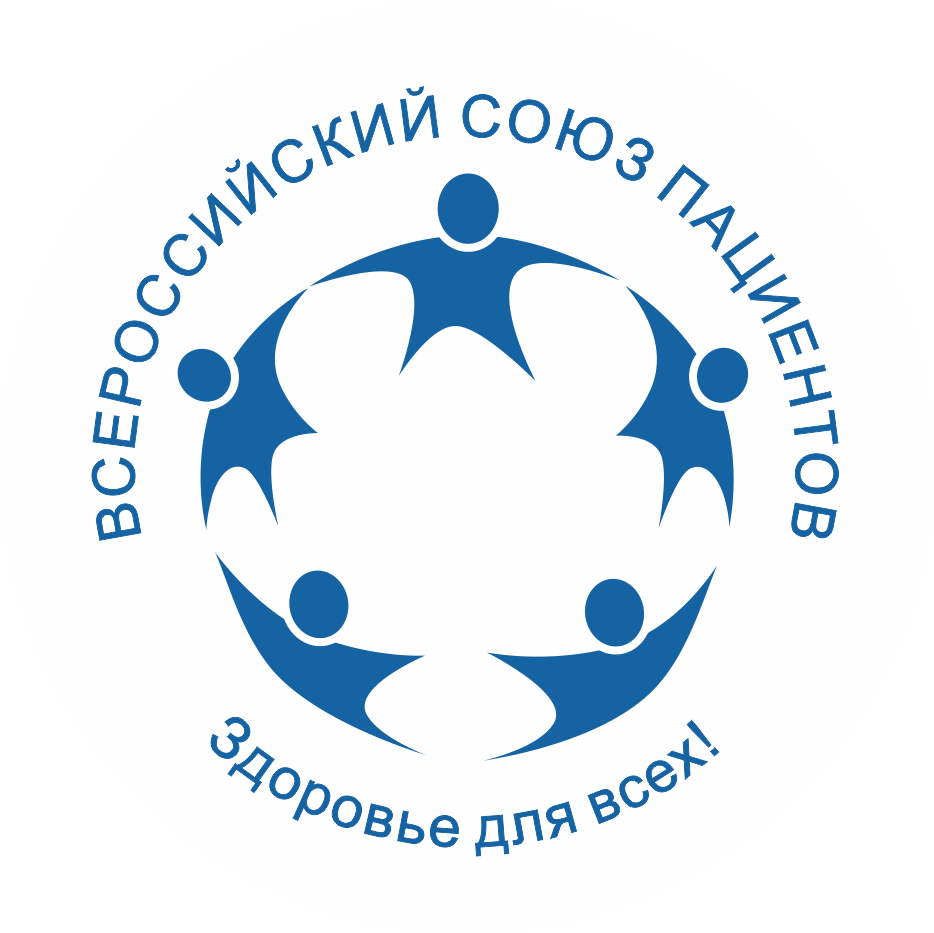 ЗАКЛЮЧЕНИЕ
Возможные направления повышения эффективности медицинской помощи пациентам с ВМД
Повышение информированности целевых групп о заболевании, повышение ответственности за свое состояние здоровья:
проведение широких просветительских мероприятий, школ пациентов;
разработка и распространение материалов для просвещения пациентов;
информирование о возможностях использования простых и доступных методов диагностики первых симптомов заболевания, размещение их в местах посещения целевыми группами - центрах продажи оптики, в медицинских центрах, в социальных службах;
размещение в рекламных материалах производителей лекарств информации о доступных методах диагностики.
Расширение диагностических возможностей офтальмологической службы:
увеличение числа оптических когерентных томографов в крупных медицинских организациях;
использование фоторегистрации глазного дна;
проведение ангиографических исследований с контрастами;
увеличение числа оптических когерентных томографов с режимом ангиографии.
Совершенствование нормативной базы: клинических рекомендаций, стандартов, порядков проведения профилактических, реабилитационных мероприятий:
уточнение длительности и регулярности лечения с использованием интравитреальных инъекций;
уточнение требований к регулярности мониторинга состояния пациента в ходе проведения лечения.
Оценка организации и доступности медицинской помощи пациентам с ВМД в 2022 году. Июнь 2022 г.
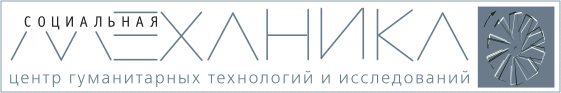 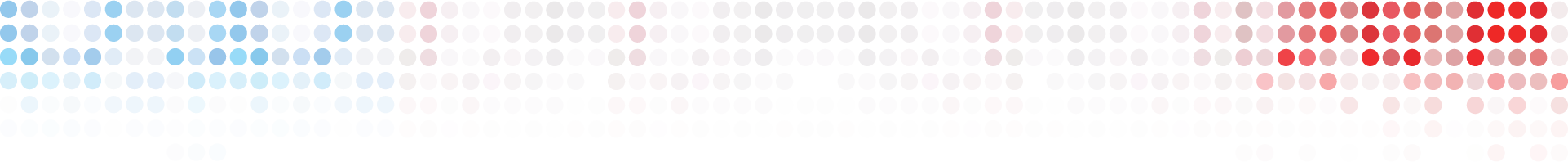 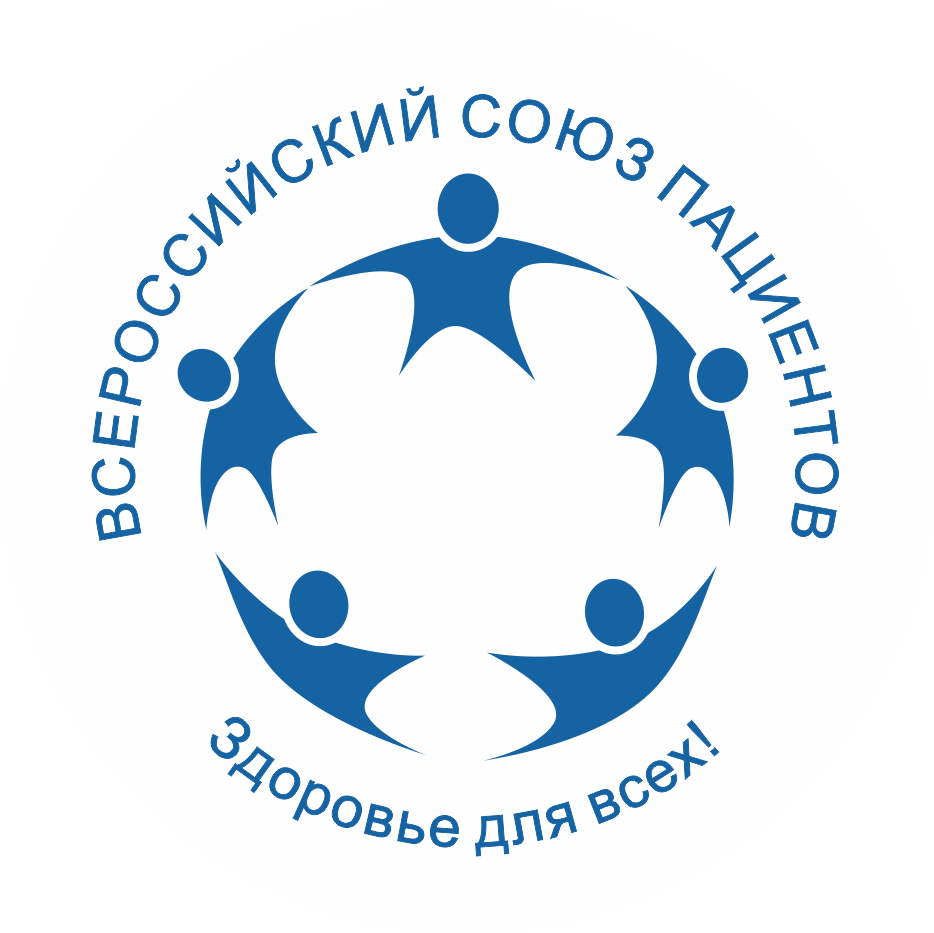 ЗАКЛЮЧЕНИЕ
Возможные направления повышения эффективности медицинской помощи пациентам с ВМД
Изменение условий финансирования для расширения возможностей оказания специализированной помощи при ВМД:
увеличение квот на проведение интравитреальных инъекций по ОМС;
выделение в рамках ОМС отдельной КСГ, включающей anti-VEGF лечение с целью сделать более прозрачной данную номенклатуру и достаточной для проведения лечения;
выравнивание тарифов для проведения интравитреальных инъекций в разных регионах;
предоставление свободы медицинским организациям в принятии решений в выборе условий (амбулаторных или стационарных) для проведения инъекций при сохранении тарифа, достаточного для закупки препарата.
Повышение эффективности лечения за счет использования инновационных препаратов, препаратов с более длительными сроками действия с уменьшением частоты их приема.
Оценка организации и доступности медицинской помощи пациентам с ВМД в 2022 году. Июнь 2022 г.
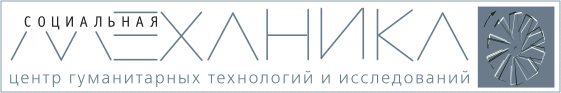 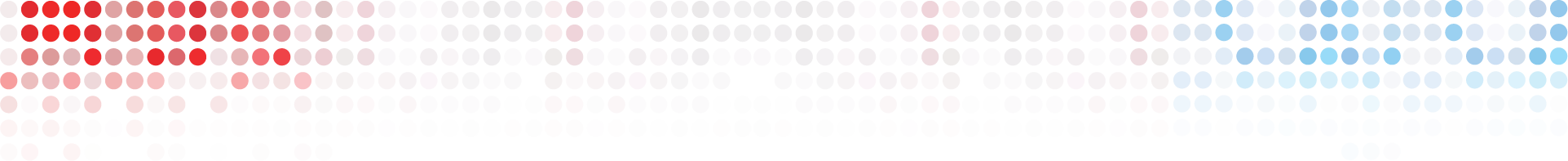 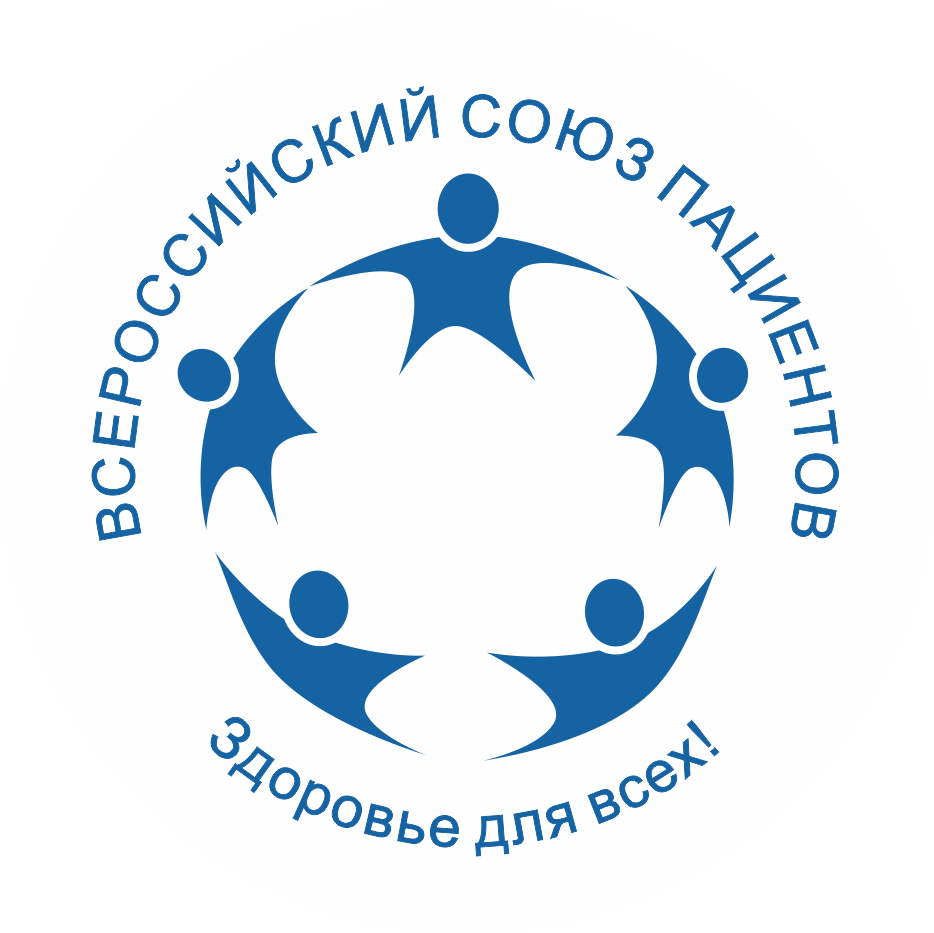 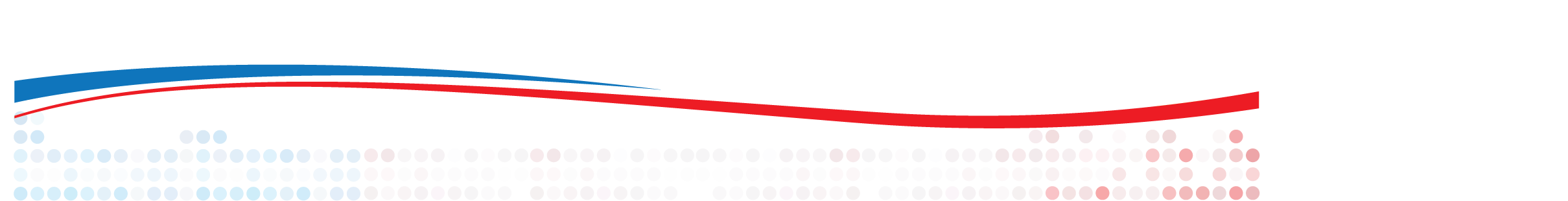 www.vspru.ru